Việc sẵn sàng tham gia học tập qua mạng và nghiên cứu phân tích nhu cầu học tập tại Việt Nam
Rozinah Jamaludin & 
Mohammad Iranmanesh
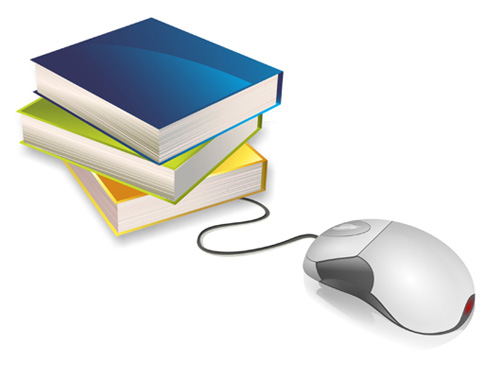 Nội dung trình bày
Giới thiệu
 Câu hỏi nghiên cứu
 Phương pháp
 Thống kê tham gia
 Sự sẵn sàng chung
 Đề xuất
Giới thiệu
Việc sử dụng internet vẫn rất hạn chế tại Việt Nam.
 3-4% trong tổng số 120.000 tài khoản internet tại Việt Nam dành cho giáo dục.
 Trong báo cáo xếp hạng về việc chuẩn bị các thiết bi cho việc học năm 2008, Việt Nam được xếp hạng 65 trong số 70 quốc gia sẵn sàng học qua mạng.
 Một trong những thách thức lớn nhất là làm thế nào để chuẩn bị cho các nhà giáo dục Việt Nam tham gia vào giáo dục điện tử.
Câu hỏi nghiên cứu
Các nhà hoạch định chính sách tạo điều kiện hoặc đã sẵn sàng để thực hiện các chương trình E-learning trong đơn vị mình đến mức độ nào?
 Những người thực hiện (trợ giảng, giảng viên và đào tạo viên) sẵn sàng cung cấp các chương trình E-learning ở mức độ nào?
 Những người tiếp thu kiến thức (sinh viên, học viên và người được đào tạo) đã sẵn sàng cho E-Learning ở mức độ nào?
Đối tượng tham gia
 Các nhà hoạch định chính sách / nhà quản trị 
 Những người có năng lực / các giảng viên
Sinh viên
Phương pháp
Đơn vị tham gia
Đại học Kinh tế Đà Nẵng
 Đại học sư phạm Tp Hồ Chí Minh
 Đại học Khoa học Tự nhiên Tp Hồ Chí Minh
Bộ Giáo dục và Đào tạo (MOET)
 SEAMEO REATRAC (Tổ chức Bộ trưởng Giáo dục các nước Đông Nam Á)
Phỏng vấn
 Bảng câu hỏi trực tuyến
 Các nhà hoạch định chính sách / các quản trị viên (19)
 Những người thực hiện  / giảng viên (70)
 Những người tiếp thu / sinh viên (100)
Thống kê nhà hoạch định chính sách
Thống kê người thực hiện
Con số người thực hiện (tt)
Thống kê người tiếp nhận
Thống kê người tiếp nhận
Điểm số trung bình về sự sẵn sàng của những nhà hoạch định chính sách
Mức độ việc sẵn sàng của những nhà hoạch định chính sách
Điểm số trung bình về việc sẵn sàng của những người thực hiện/giảng viên
Mức độ sẵn sàng của giảng viên
[Speaker Notes: Mức độ sẵn sàng tổng thể giữa những người thực hiện/ giảng viên]
Điểm số trung bình về việc sẵn sàng của sinh viên
Mức độ sẵn sàng của sinh viên
Thấp
Trung bình
Cao
[Speaker Notes: Mức độ sẵn sàng tổng thể giữa những người tiếp nhận/ học viên]
Điểm số trung bình của những nhà hoạch định chính sách, người thực hiện (giảng viên), người tiếp nhận (sinh viên)
[Speaker Notes: Ý nghĩa điểm số của việc sẵn sàng tổng thể giữa các nhà hoạch định chính sách/ người có năng lực và người tiếp nhận 
 Lĩnh vực sẵn sàng (người học, quản lý, nhân viên, nội dung, kỹ thuật, môi trường, văn hóa, tài chính)
 Nhà hoạch định chính sách
 Người thực hiện
Người tiếp nhận]
Mức độ điểm số trung bình của những nhà hoạch định chính sách, người thực hiện (giảng viên), người tiếp nhận (sinh viên)
[Speaker Notes: Những nhà hoạch định, người cung cấp, người thực hiện và người tiếp nhận]
Đề xuất
Phát triển nguồn nhân lực

Nghiên cứu và phát triển

Cơ sở hạ tầng

Sáng kiến chính sách
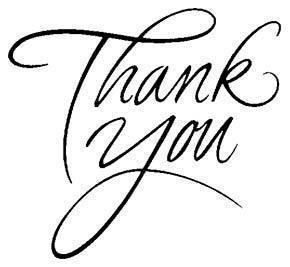 [Speaker Notes: CAM ON]